A LIDERANÇA ESSENCIAL
Daniel Augusto Motta
Editora Virgilae 2014, 322 pags.
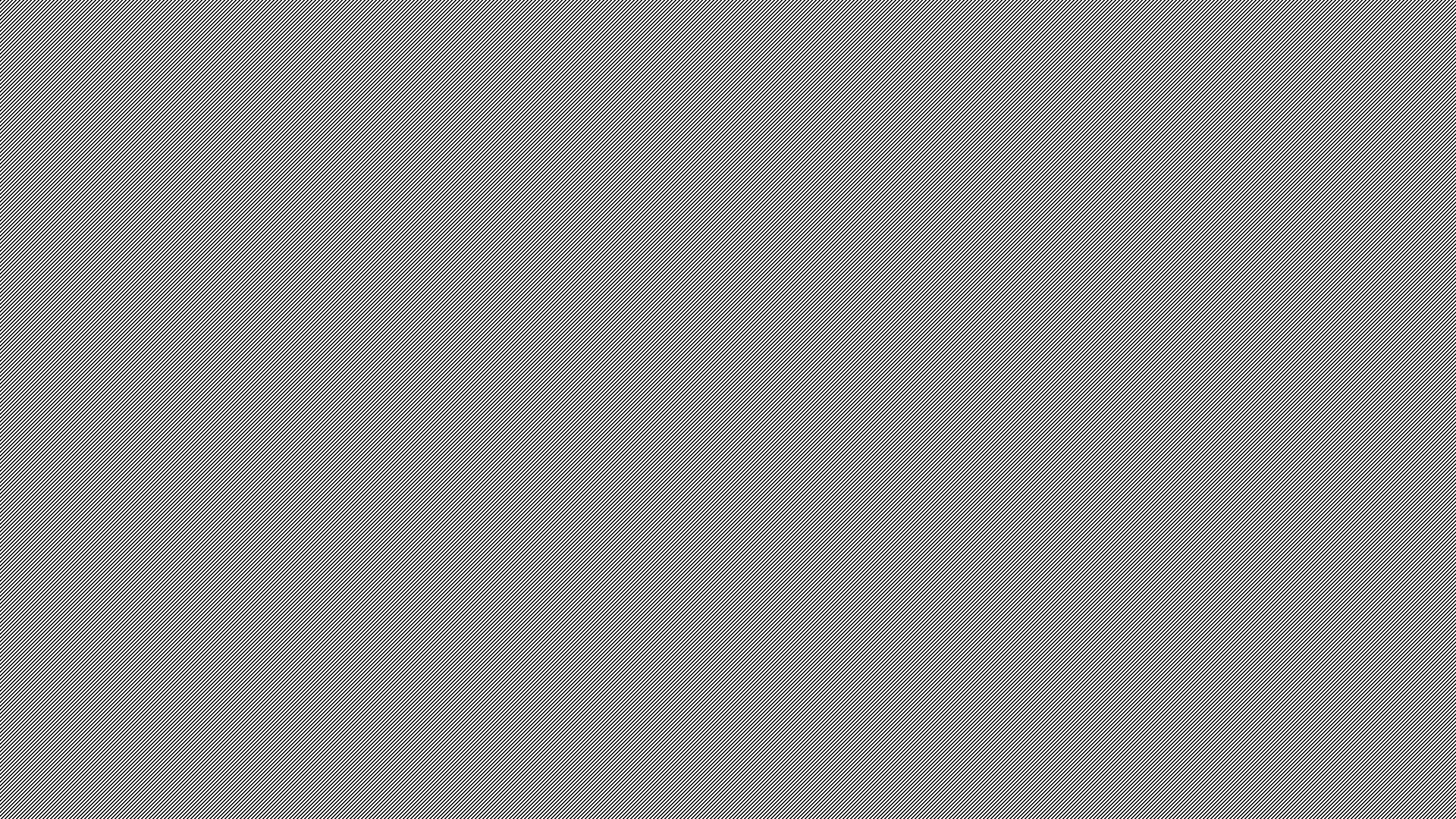 Modelo da Teoria: Os seis elos
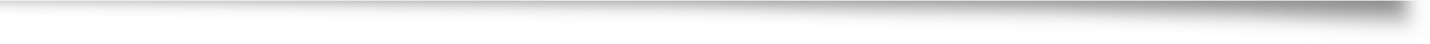 Ambiente competitivo
Proposta de valor
Essência Organizacional
Execução estratégica
Liderança essencial
Catalizadores de desempenho
Fonte: Prefácio Alessandro Carluci – Diretor-Presidente da Natura
Destaques do livro
-  Experiência perfeita de consumo de cada dos meus clientes. Pág. 18

A aderência a crenças e valores organizacionais é pressuposto para o funcionamento do indivíduo a partir das normas grupais. Pág.25

O líder essencial insere-se na própria dinâmica organizacional, cujo funcionamento lhe exigirá uma fina sintonia entre pensamento estratégico ....e entre visão sistêmica de negócio...de outro. Pág. 26.

As competências essenciais ....respondem tanto à lógica estratégica como ao jeito de ser da empresa. Pág.27
Elo 4: Execução Estratégica pág.213
Sobre Liderança Essencial 
pág. 270
Dimensões do Papel da Liderança na Transformação Organização Organizacional

Jornada da Transformação
Espiral de Excelência
Pilares de Sustentação Organizacional
Gestão da Sucessão
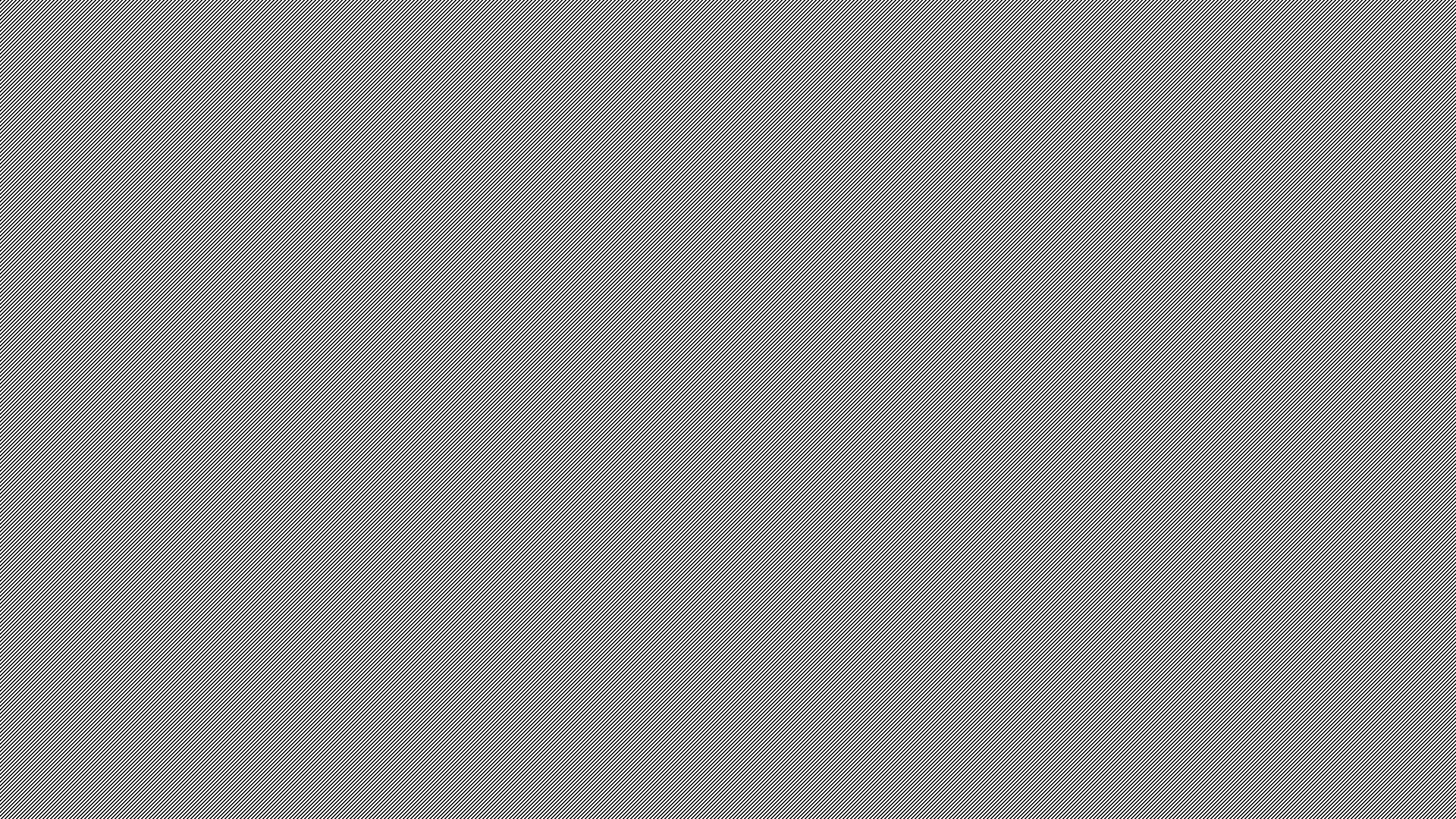 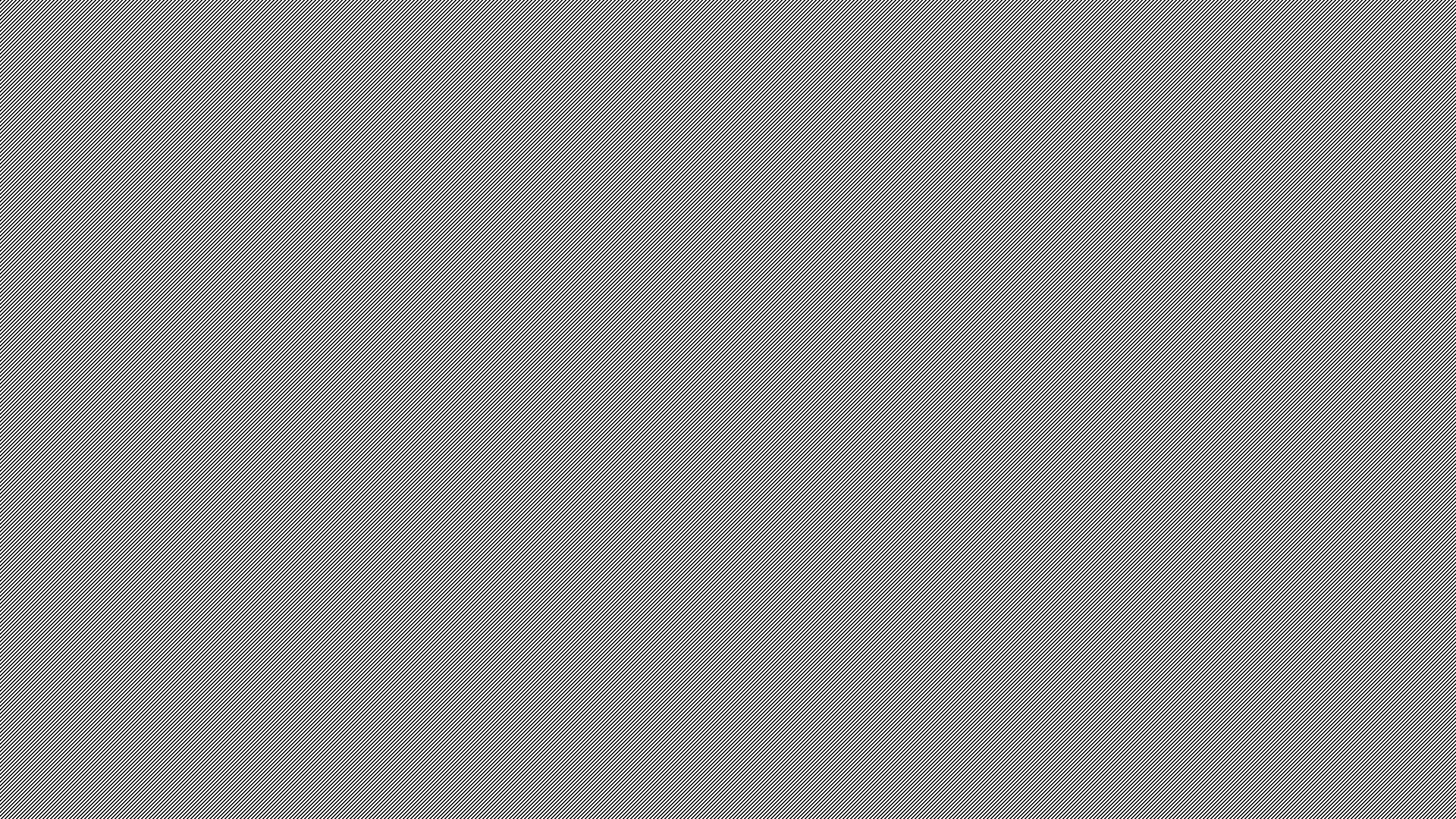 O papel da liderança essencial é influenciar os catalizadores de alto desempenho: significado, confiança, comprometimento e conhecimento. Pág.306
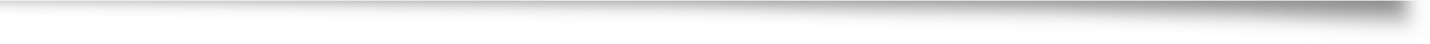 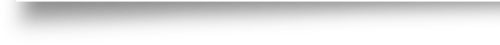 O papel da liderança essencial
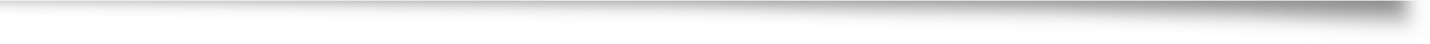 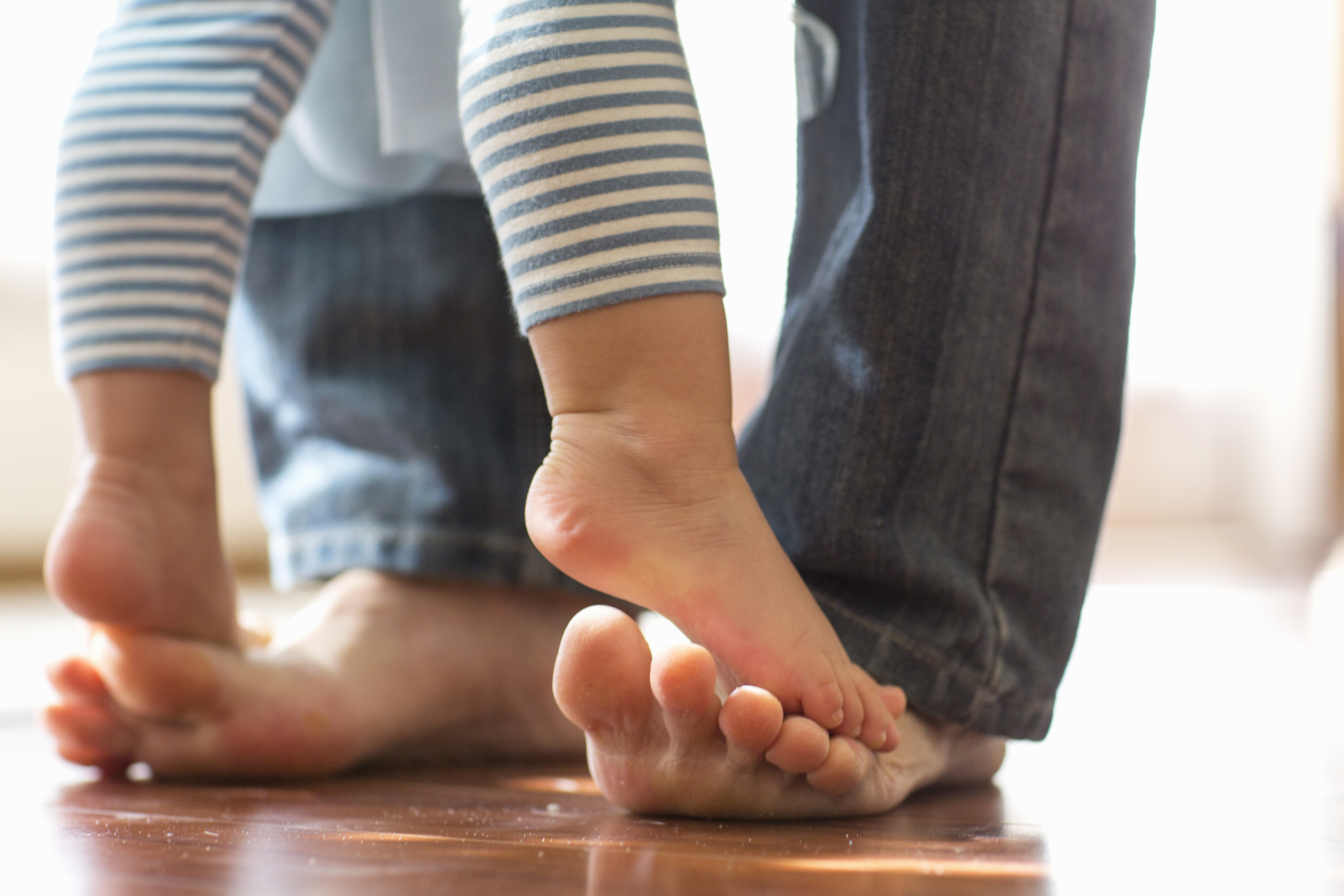 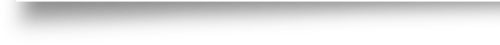